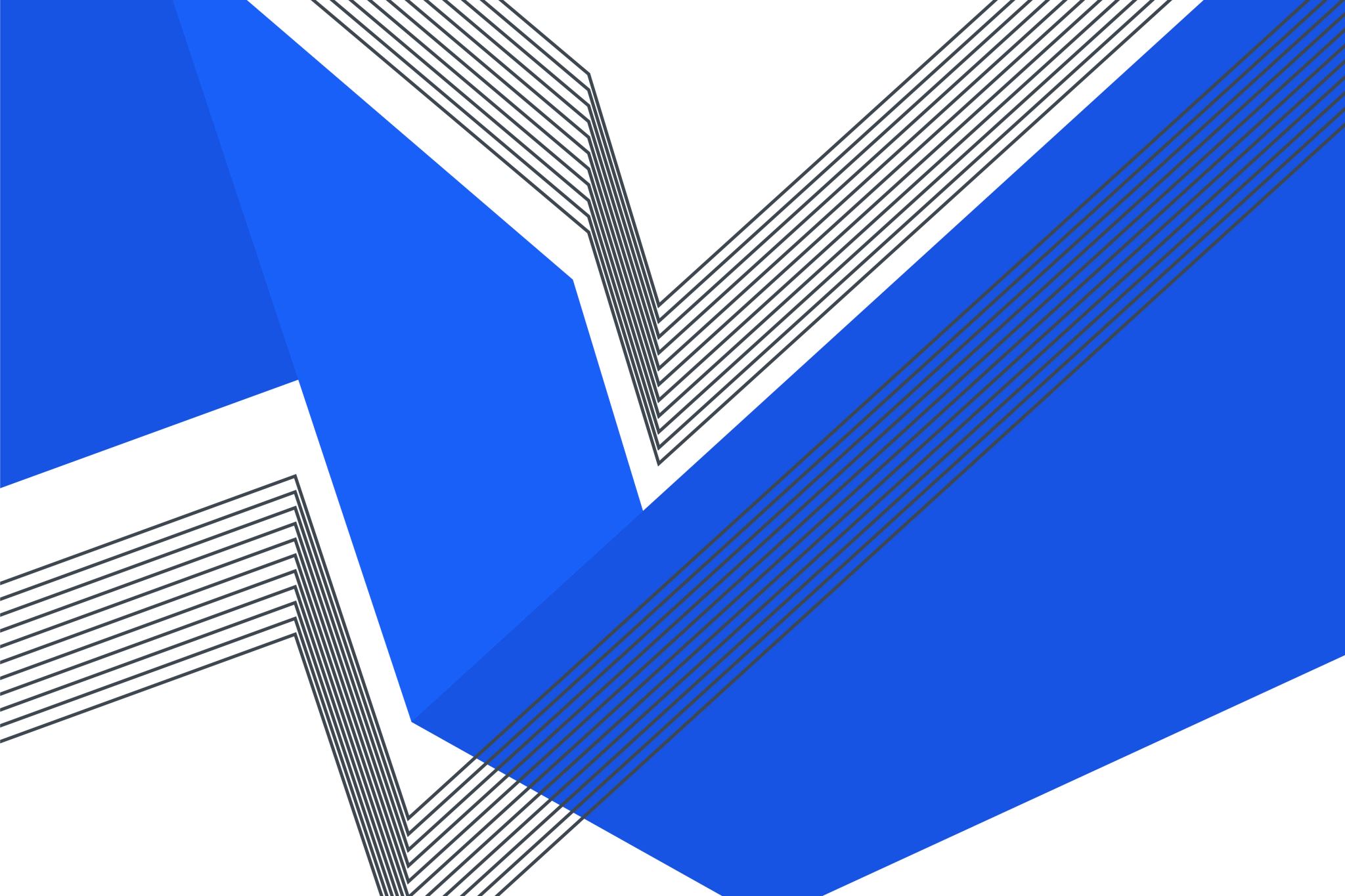 Functional Cognition: Optimizing Performance With Selective Strategy Use
Amanda Balser OTD, MS, OTR/L, BCPR, ATP/SMS
Cassandra Ginn, OTD, MS, OTR/L, CBIS
Eastern Kentucky University
Department of Occupational Science & Occupational Therapy
1. Participants will demonstrate an understanding of functional cognition including the definition, key concepts and its significance to everyday life. 
2. Participants will learn how to apply the principles of functional cognition in various contexts. 
3. Participants will identify three or more strategies for optimizing cognitive functioning for performance in everyday life.
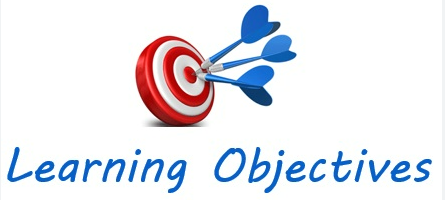 What is Functional Cognition
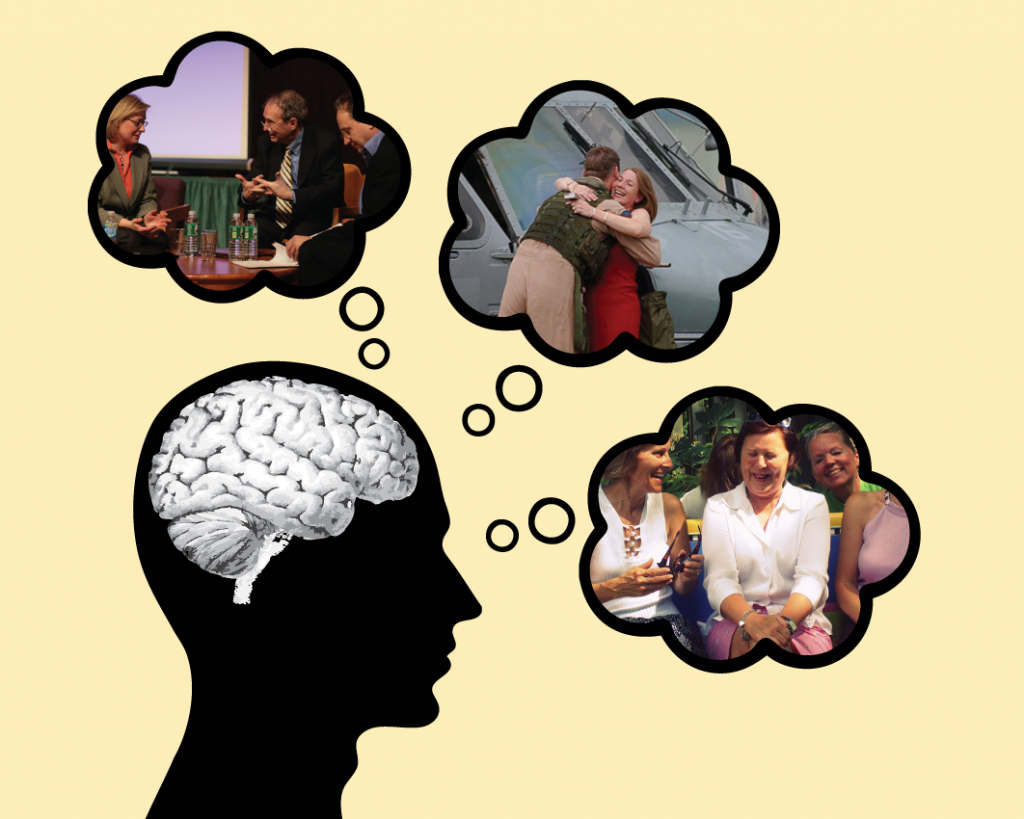 The ability to connect thinking and performance skills to accomplish everyday activities, that considers the dynamic balance between motor abilities, activity demands and the task environment (Giles et al., 2017; Wesson et al., 2016)

Functional cognition is relevant to all individuals, regardless of ability!
This Photo by Unknown Author is licensed under CC BY-SA-NC
Key Concepts of Functional Cognition:
 Executive Function
Executive function refers to a group of cognitive processes needed to participate in everyday life, this includes (but is not limited to): 

Initiation: The ability to seek information, ask questions, formulate plans and ideas, the ability to make choices and identify goals
Working memory: A skill enabling individuals to engage with information while completing tasks without losing focus. This includes comprehension, problem-solving, reasoning and learning
Attention: The cognitive process that allows an individual to concentrate on relevant stimuli
Planning/organization: This includes the ability to identify the steps and organize the sequence of action including the motor components of a task needed to achieve a goal
Inhibitory Control: he capacity to restrain or suppress impulses, behaviors, or thoughts that are not pertinent or suitable in a particular situation. It encompasses the ability to manage one's attention, conduct, and emotions by restraining automatic reactions and opting for more suitable actions or responses according to objectives and contextual requirements. 
Metacognition: The cognitive process of thinking about one's own thinking.

(Multicontext, 2023; Wolf, et al., 2019)
Initiation Dysfunction & Impact on Function
Difficulty producing goal-directed behavior and sustained activity
diminished interest
decreased drive to engage in activity
reduced follow through in intention, plans, goals
Mild initiation dysfunction may only be revealed during novel or complex tasks but remain intact for rehearsed and familiar activity
In clinical settings the structure of an activity provided by the rehabilitation professional can mask initiation dysfunction if too much structure is provided.
In most severe cases of initiation dysfunction the person will have difficulty engaging in rote and familiar tasks.
Working Memory Dysfunction & Impact on Function
Working memory holds information to be immediately available during an activity so it is accessible to achieve the goal
Tied to awareness
Allows for mental tracking and manipulation
Needed for cognitive processes including problem solving, sequencing, and organization and planning among others
Necessary for dual tasking
Dysfunction in WM impacts amount of information a person can store and use at a given time
Compromises ability to make decisions or learn new information
WM is influenced by fatigue, pain, anxiety, stress, and worry
Higher level WM dysfunction may present as decreased efficiency or only occur in unstructured situations or task environments
Planning/Organization Dysfunction & Impact on Function
Planning and organization are cognitive processes essential for effectively managing tasks, time, and resources.  
Necessary for initiation and execution of tasks 
Managing task demands 
Enhanced adaptability (considers unforeseen challenges and potential obstacles)
By thinking/planning ahead, people can make better decisions that align with their priorities

Planning and organization dysfunction may present as: 
Poor time management
Increased stress and anxiety 
Unsatisfactory work or school performance, Frustration with performance
Disorganization in planning or environment (i.e. cluttered spaces, lost materials)
Inhibitory Control Dysfunction & Impact on Function
Inhibition is necessary to exercise self-control and self-regulation and includes ability to:
maintain focus on goals
control impulses
ignore distractions
flexibility to adapt and change  as needed
Toglia et al., (2018) describes inhibitory control as “top-down control” and dysfunction presents as
easily sidetracked
difficulty staying on task
engagement in distractions unrelated to established goal (going to the store for bread and leaving with only ice cream)
Metacognitive Dysfunction & Impact on Function
Metacognition is necessary in planning and organizing everyday tasks effectively, it plays a major role in a person's ability to: 
Set goals
Break tasks into manageable steps 
Problem-solve and make decisions

Those with impaired metacognition may have:
Lack of awareness
Difficulty monitoring and regulating behavior
Difficulty with decision-making due to trouble making connection and evaluating outcomes
Identifying Executive Function (Strengths) & Executive Dysfunction (Challenges)
Scott Rider shares his morning routine.
What are his executive function strengths and challenges? Consider (but not limited to): 
Initiation
Working memory
Attention
Planning/organization
Inhibitory Control
Metacognition
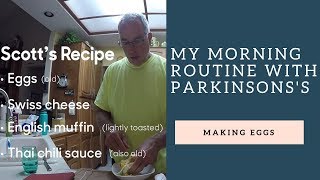 Awareness & Executive Dysfunction
Awareness:  the knowledge of one's own strengths and challenges of the cognitive system (Huitt, 1997)

Individuals with impaired awareness and executive dysfunction are more likely to have impairments with functional performance in everyday life 
Individuals with or without executive dysfunction who have with stronger awareness are likely to have better problem-solving for complex tasks. 



(Katz & Maeir, 2011)
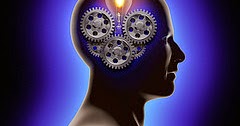 This Photo by Unknown Author is licensed under CC BY-SA-NC
Awareness & Functional Cognition
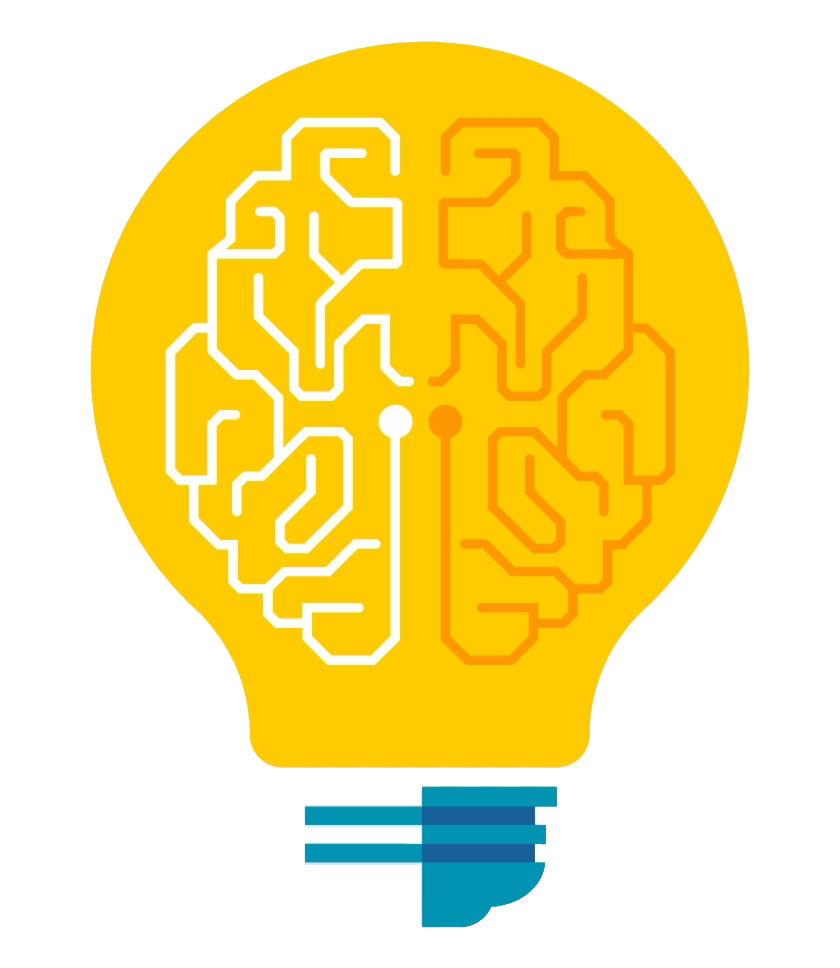 Understanding one's own cognitive processes is necessary in achieving the desired performance in everyday activity 

Awareness might be lacking for various reasons, including but not limited to: Neurological condition, cognitive bias, stress, substance use and more. Everyone is susceptible to experiencing occasional lapses in awareness, however some persons may have more difficulty with this skill than others


(Katz & Maeir, 2011)
This Photo by Unknown Author is licensed under CC BY-NC
Solution for Persons with Impairments of Executive Function and/or Awareness?
Examples of Strategies Used in Everyday Life (Normal Part of Cognitive Functioning)
Using alarms or other reminders for medication
To do lists for errands or other tasks 
Brainstorming ideas
Following directions or steps for a new task 
Creating a list of things (internal or external lists) 
Using an agenda 
Checking, verification or comparison of task components 
Copy information from lists
List of information for reference
Self-verbalization (inner self talk) - the primary vehicle for metacognition)

(The Multicontext Approach, 2023)
Strategies for Functional Cognition
Strategy use is relevant to all individuals, regardless of ability, as it plays a crucial role in daily living and adapting to one's environment.
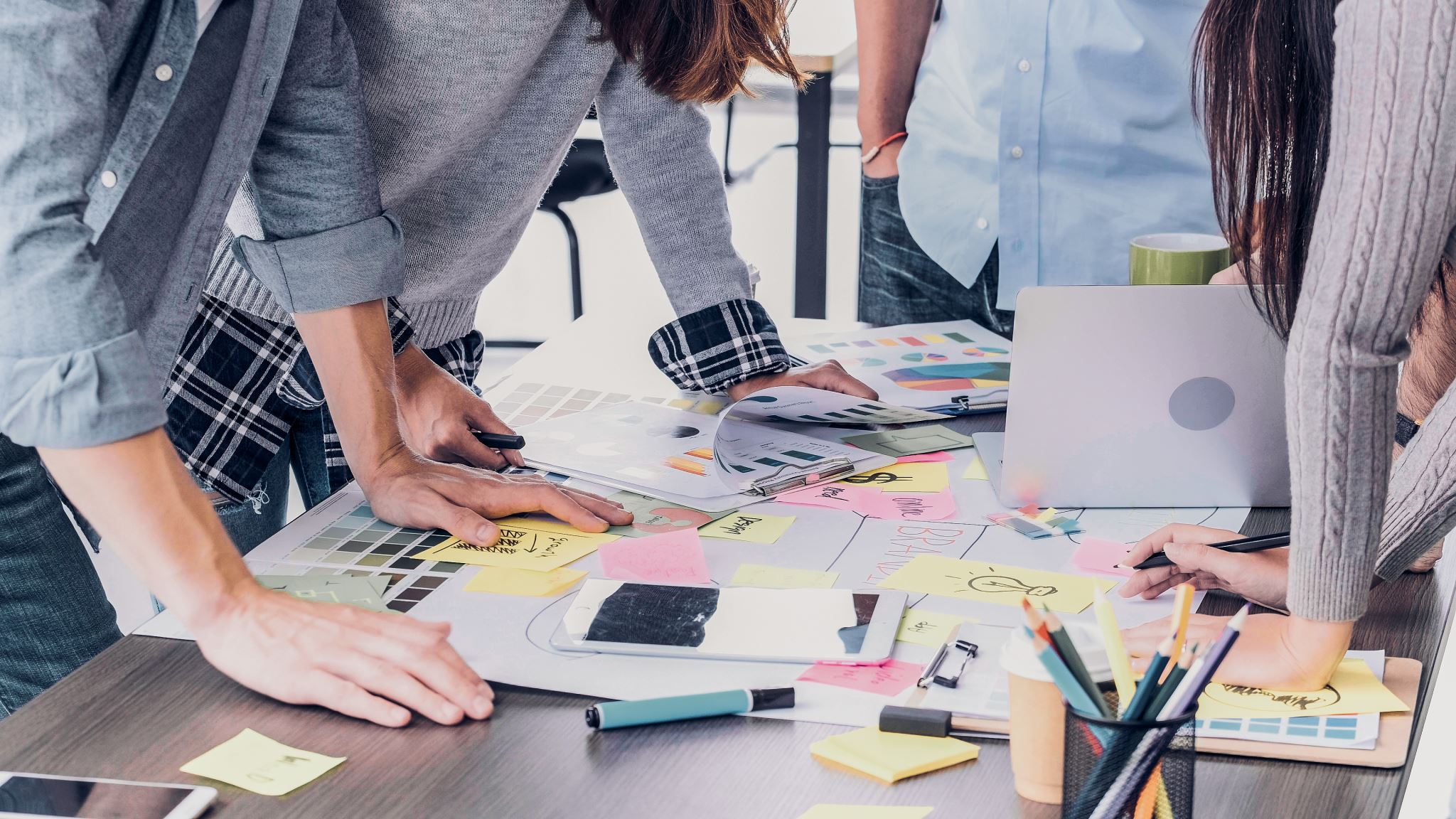 Strategy Types
External vs. Internal
External: strategies that involve modifying the environment or using external tools or resources to aid in task completion
Internal: cognitive processes or mental techniques to manage tasks or regulate emotions. Examples include self-talk, visualization
Task-specific Strategies: A specific problem-solving technique tailored to meet the demands of a specific task or goal (unique to the challenges of a particular activity)
Non-specific strategies: Can be applied across various tasks or situations 
Emotional Regulation Strategies: Strategies used to manage one's emotions: Examples: coping for stress, anxiety and other negative emotions (mindfulness meditation, engaging in enjoyable activities, etc.)
Activity Management Strategies: These are strategies used to effectively manage and organize one's activities and tasks. They may involve planning, prioritizing, and scheduling activities to optimize time and resources. Examples include creating daily or weekly schedules, setting goals, and establishing routines to increase productivity and efficiency.

(Multicontext, 2023)
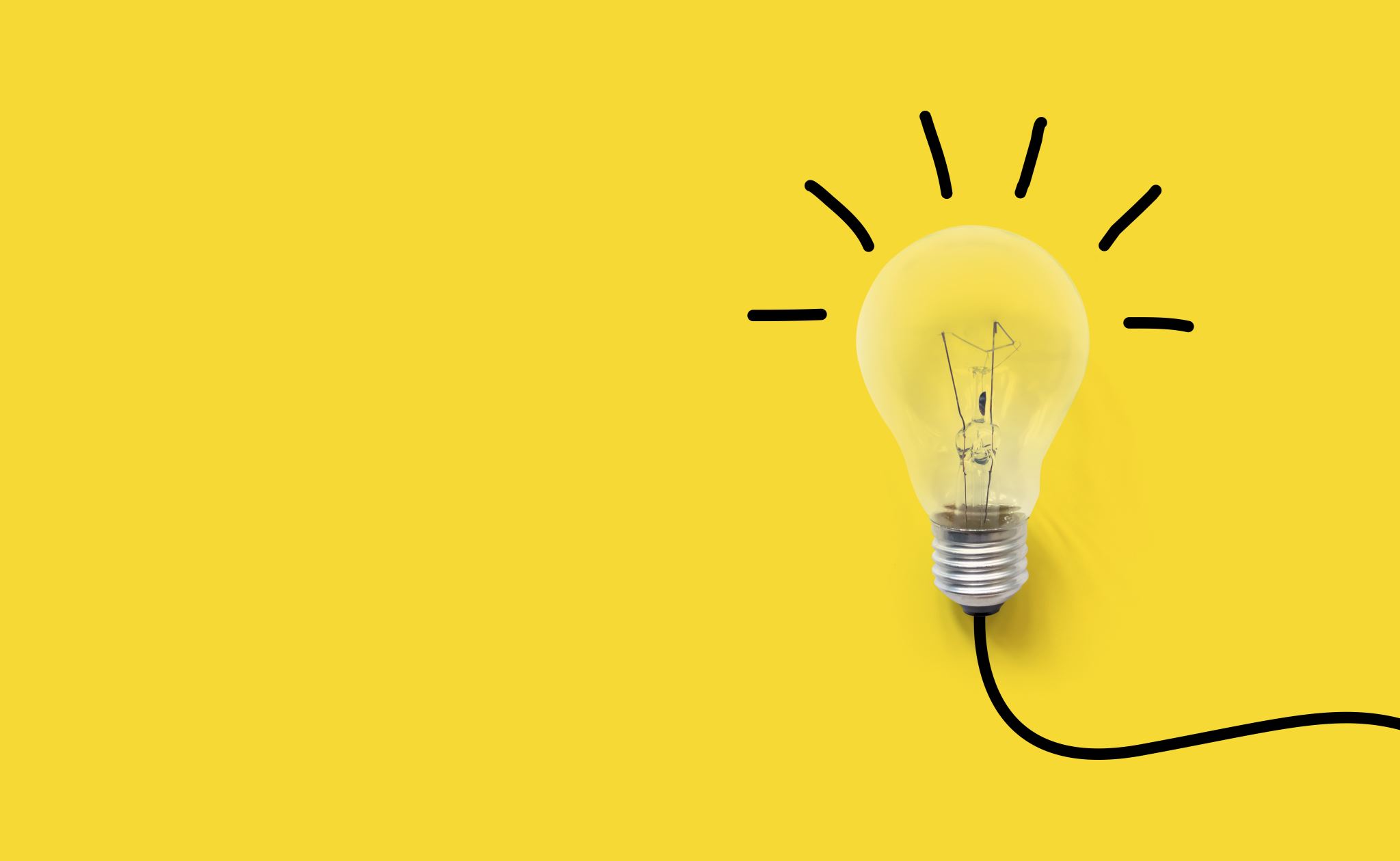 Principles of Strategy Development
Developing strategies is a complex and interactive process
Goal oriented 
Client-centered, Mutually agreed upon goals
The person must be motivated to address the task and issue
Collaborative
Don’t assume the strategy is working, ask the individual: 
Is the strategy helping you achieved the desired outcome?
Are you able to shift and use other strategies when needed? 
The helper and the individual should be working together to problem-solve
Therapeutic Rapport or Alliance: A healthy collaborative relationship with trust is associated with more positive outcomes!
Use Reinforcers (positive reinforcement increases the likelihood that a behavior will be repeated)- this increases immediate learning 
Tangible: physical reward or comfort
Social: ex:// positive cues, encouragement
Be Consistent with Training
It is difficult to override pre-existing habits/routine, therefore consistent/regular training is needed,
Environment Matters! 
Focus on the individual's actual context, routine, habits and skills 
Focus on Function, not the impairment: Cognitive skills cannot be isolated
Strategies used should be unique to the person, their environment and their performance problems 

(Giles, 2018)
Goal planning:  discuss weekly goals with your client and encourage them to assess their own performance (promoting self-awareness) and structuring specific, performance-based goals.
Self-monitoring and self awareness throughout the therapeutic process with the client, ask the client to plan ahead for potential problems & reflect on performance
Encourage use of cognitive logs and journals 
Goal, Plan, Do, Check! Method (Co-Op Approach)
Goal: individual sets a goal
Plan: individual plans how they will achieve the goal
Do: individual executes their plan
Check: individual reflects on their performance

(Katz & Toglia, 2018)
Strategies for Optimizing Functional Cognition
Pre-activity phase: Anticipation

Identify potential task challenges and use questions that progress from general to task specific
Example of general anticipation questions: What problems do you anticipate happening?  How can you prevent, or manage these anticipated problems?  
More specific prompts: “Do you think it might be difficult _______”

During –activity phase (Monitoring): 

Self questioning methods (examples):  Do I understand the problem, do I need more information, am I keeping track of everything, am I getting sidetracked 
Stop and check methods:  stop and review your work, reflect on if your current strategies are working, etc. (Internal or External strategies)


Post-activity phase (Reflection and skill building)

Self-assessment: Provide ratings and identification of general challenges that occurred, provide self rating of performance and/or satisfaction, can review video feedback
Journaling: Summarize the session and what you learned, establish goals for next session
Strategy bridging:  Client is asked to identify how strategies can be helpful in other activities 

(Katz & Toglia, 2018)
Strategies for Optimizing Functional Cognition
Similar to the Co-OP method, the Multicontext Approach also has strategies to use pre-activity, during activity and post activity (shown here)
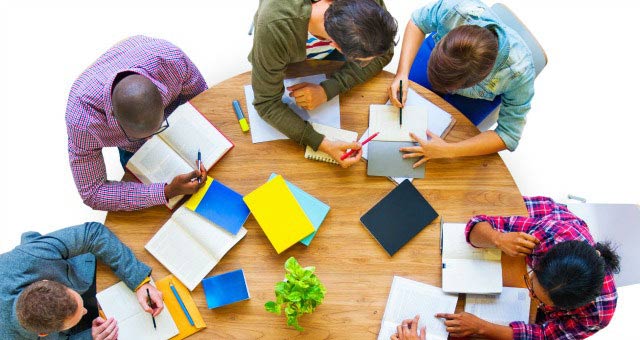 Group Work
Based on the strengths and challenges you identified for Scott Rider, what are some strategies that you might suggest he utilize?
Focus on function (Goal-oriented tasks). What is the goal you are trying to help Scott achieve? 
What type of strategies(s) will you implement (internal, external, task specific, non-task specific, activity management strategies? 
How will you encourage self-monitoring and self-awareness? 
How will you implement principles of strategy development into this plan? Goal setting, collaboration, use of reinforcers, consistency with training, Focusing on functional performance and considerations of the environment and other contexts
This Photo by Unknown Author is licensed under CC BY-SA-NC
Questions & Reflections
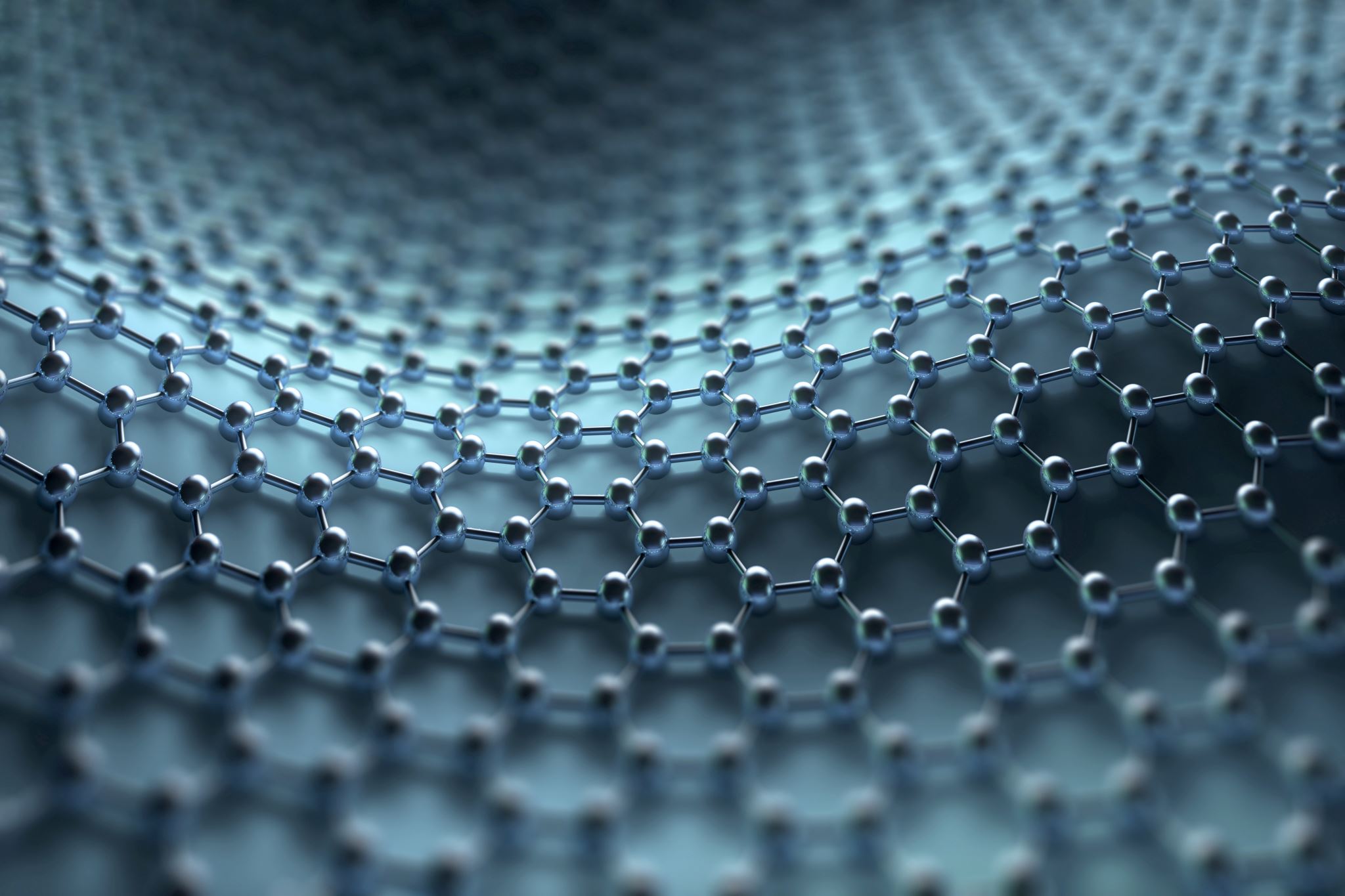 Resource for Functional Cognition
Multicontext.net (resources): Created by Joan Toglia who wanted to make resources and education more accessible to practitioners to improve cognitive rehabilitation for the public Text resources (for purchase) 
Free assessment & Intervention ideas
Free learning tools for practitioners
Continuing education courses
References
Giles, G.M.(2018). Neurofunctional Approach to Rehabilitation After Brain Injury. (Chapter 24). Cognition, Occupation, and Participation Across the Life Span (4th edition). Bethesda: The American Occupational Therapy Association.

Katz, N., & Toglia, J. (2018). Cognition, Occupation, and Participation Across the Life Span (4th edition). Bethesda: The American Occupational Therapy Association.

Kelso, I.G. & Tadi, P. (2022). Cognitive assessment. National Library of Medicine: National Center for Biotechnology Information. https://www.ncbi.nlm.nih.gov/books/NBK556049/

Multicontext (2023). Functional cognitive activities, courses, and resources for occupational therapy and cognitive rehabilitation. https://multicontext.net
Toglia, J., & Foster, E. R. (2021). The multicontext approach to cognitive rehabilitation: A metacognitive strategy intervention to optimize functional cognition. Gatekeeper Press
Toglia, J., & Katz, N. (2018) Cognition, occupation, and participation across the lifespan. 4th ed. AOTA Press
Wolf, T.J., Farrar Edwards, D., & Giles, G.M. (2019). Functional cognition and occupational therapy: A practical approach to treating individuals with cognitive loss. AOTA Press